Электронные площадки ЧГУ
Office 365 и Образовательный портал:знакомство и первичный вход
Для доступа к электронно-информационным системам университета, участия в дистанционных занятиях и возможности использования корпоративной сети Wi-Fi необходим универсальный логин и пароль. Студентам 1 курса логин и пароль отправляется смс-оповещением по телефону, указанному при поступлении, сразу после приказа о зачислении. Если Вы не получили смс или указали при поступлении неправильный номер телефона, получить логины и пароли можно в любом отделе университетской библиотеки: М. Горького, 14, каб. 308, тел. 55-91-39; в учебном корпусе пр. Советском, д. 8, каб. 304, тел. 50-60-15; в здании пр. Победы, д. 12, каб. 110, тел. 50-36-32. 
Либо по телефону: +7 962 671 61 10.
При себе необходимо иметь студенческий билет/паспорт для идентификации личности.
Логинипароль
Бесплатно доступен для студентов, преподавателей и сотрудников Череповецкого университета и включает в себя следующие основные компоненты:

Outlook – корпоративный электронный почтовый ящик
OneDrive – облачное хранилище на 1 Тб для каждого
Word, Excel, PowerPoint – онлайн версии популярных редакторов
Teams – пространство для совместной работы
Office 365
Пакет программ
Откройте браузер (используйте Google Chrome) 
В адресной строке введите office.com 

Нажмите клавишу «Enter»
Вы перейдете на сайт офис 365





Нажмите кнопку «Вход» на баннере
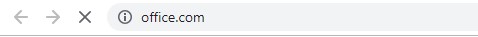 Office 365
Первичный вход
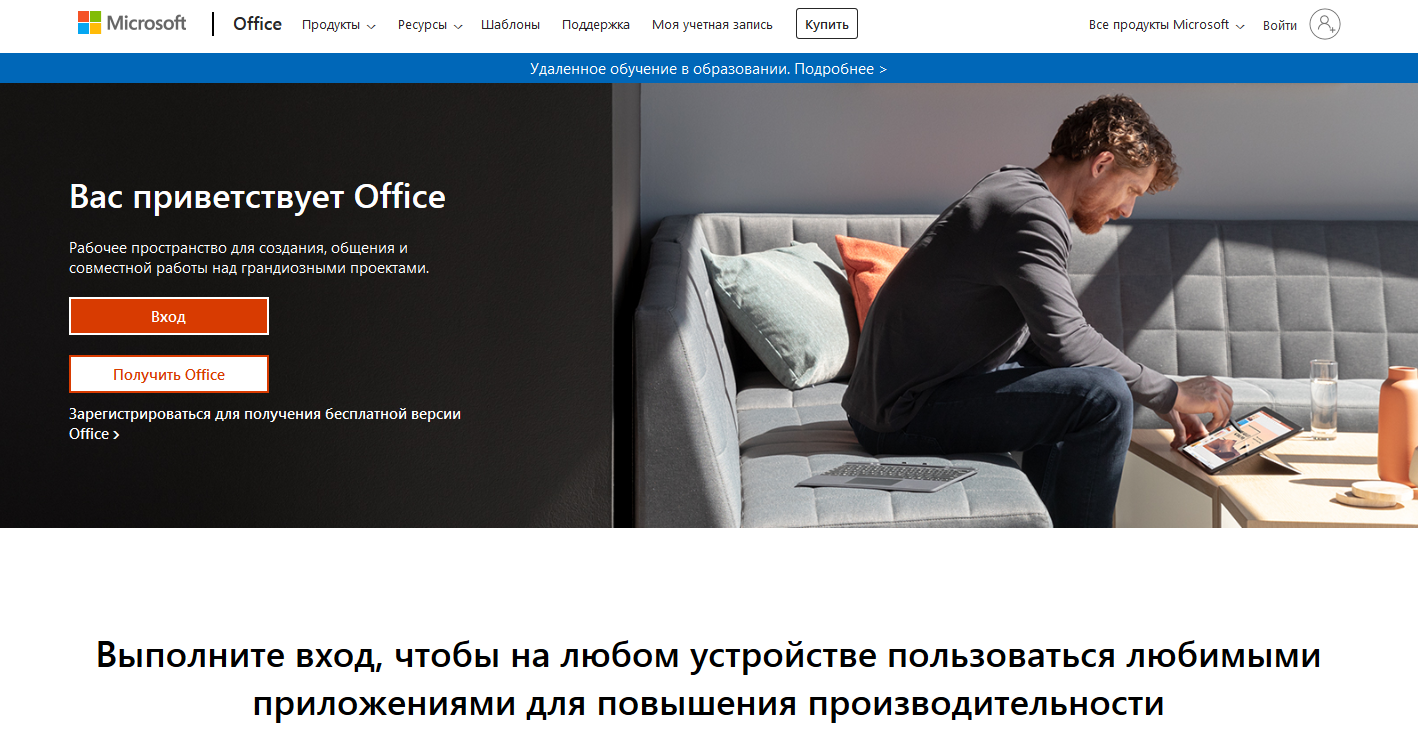 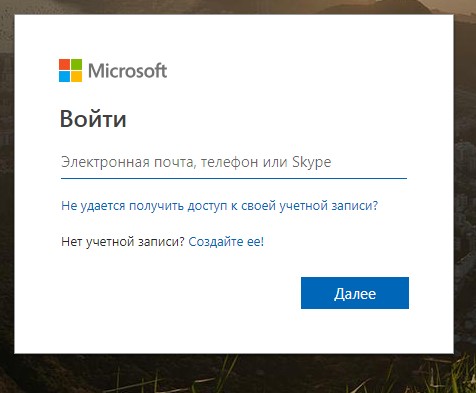 Ввод логина и пароля
iiivanov@chsu.ru
Система Вас попросит ввести электронную почту
Введите Ваш универсальный корпоративный логин, который Вы получили, и добавьте @chsu.ru, например, для пользователя Иванова Ивана Ивановича адрес электронной почты может выглядеть вот так - iiivanov@chsu.ru 
Нажмите кнопку "Далее"
Введите Ваш пароль, который Вы получили вместе с логином
Из-за особенностей шрифта, которым напечатан пароль, некоторые символы могут выглядеть одинаково или очень схоже (1-"один" и l-"маленькая л" и I - "большая ай"; 0-"ноль" и О и пр.), поэтому, если не получается войти, необходимо попробовать поменять символ. При неправильном введении пароля пять раз подряд учётная запись будет заблокирована на 3 минуты. Повторить ввод пароля будет иметь смысл только после разблокировки. Далее блокировка будет осуществляться после каждого неправильного введения пароля.
Обратите внимание
!
При первичном входе в Office 365 система попросит Вас ввести дополнительные сведения
Нажмите кнопку "Далее"
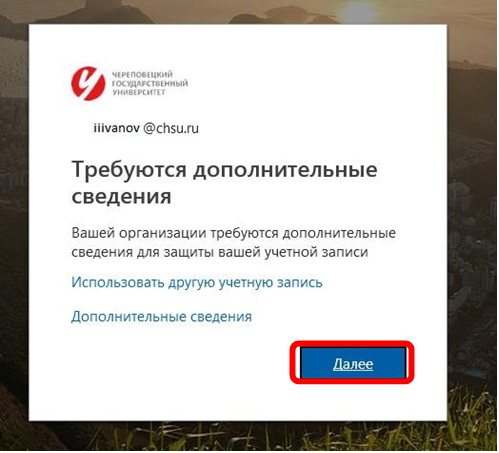 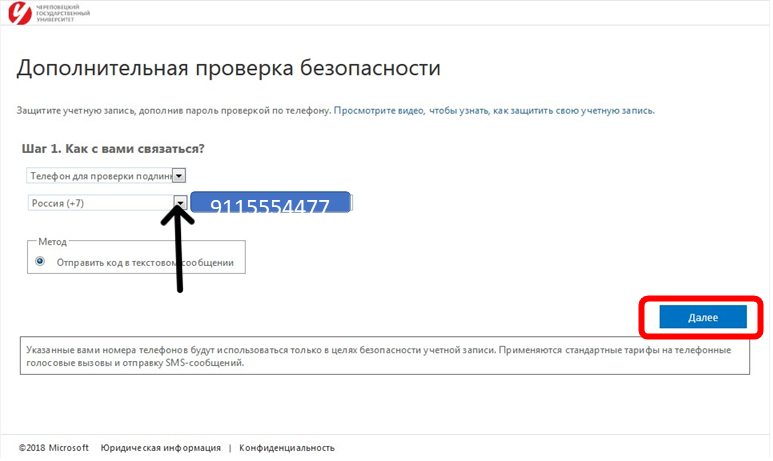 Убедитесь, что код номера телефона в выпадающем списке указан верно (Россия (+7))
Введите в поле рядом свой действующий номер телефона (код +7 или 8 вводить не надо! Т.е. сразу с девятки - например, 9212223344). Будьте внимательны! 
Нажмите кнопку "Далее"
Дождитесь, когда Вам на указанный номер придёт смс и введите в специальное поле
Нажмите кнопку "Проверка"
Если система запросит у Вас Шаг 3, просто нажмите "Готово"
Система попросит Вас указать, нужно ли запоминать ваши данные
Если это Ваш личный компьютер, и Вы уверены в его безопасности, то можете поставить галочку "Больше не показывать" и нажать на кнопку "Да". В противном случае не ставьте галочку и нажмите на кнопку "Нет"
СМС-подтверждение
Если Вы входите не в первый раз, то, после ввода пароля, система автоматически вышлет Вам смс и попросит его ввести 
Введите пришедший в смс код 
Если это Ваш личный компьютер, и Вы уверены в его безопасности, то можете поставить галочку "Больше не спрашивать 7 дн". В противном случае не ставьте галочку
Нажать на кнопку «Проверить» 
Если Вы все сделали верно, то перейдете в личный кабинет Office 365 с доступными приложениями
Полоска с иконками слева позволит Вам перейти к нужному приложению
Office 365
Личный кабинет
Является основным официальным каналом коммуникации между сотрудниками, преподавателями и студентами – может послужить неопровержимым доказательством в спорных ситуациях
В адресной книге уже есть адреса всех сотрудников, преподавателей и студентов, кафедр и отделов – ничего не нужно искать дополнительно, просто начинайте вводить в графе "Кому" фамилию или название подразделения и система сама Вам всё подскажет
Ваш корпоративный адрес почты - иофамилия@chsu.ru – показывает принадлежность к профессиональному сообществу, даёт более высокий статус владельцу, чем у пользователей бесплатных массовых доменов (mail, yandex, Gmail и пр.)
Возможность доступа к сервису из любой точки мира с любого устройства, где есть интернет (скачайте мобильное приложение для iOS или Android)
Outlook
Корпоративная почта
1 Тб – огромный объем хранилища для использования каждому сотруднику, студенту и преподавателю
Возможность поделиться отдельными файлами и целыми папками с любым сотрудником, студентом и преподавателем буквально в два клика
Возможность доступа к своим файлам с любого устройства (скачайте мобильное приложение для iOS или Android) из любой точки мира, где есть интернет
OneDrive
Облачное хранилище
Возможность бесплатно использовать лицензионное программное обеспечение Microsoft Office для создания и редактирования текстовых документов, таблиц, диаграмм, презентаций с любого устройства в любой точке мира, где есть интернет (скачайте соответствующее мобильное приложение для iOS или Android)
Возможность одновременной совместной работы над файлом в этих редакторах с одногруппниками и преподавателями
Word, Excel, PowerPoint
Онлайн редакторы
Большой набор инструментов для коммуникации с одногруппниками и преподавателями в рамках обучения (чат, видеоконференции, Звонки, общее пространство для файлов, Задания, Календарь и пр.)
Возможность оперативно и эффективно выстраивать учебный процесс с помощью любого цифрового устройства (скачайте мобильное приложение для iOS или Android) и в любой точке мира при наличии интернета
Teams
Виртуальное пространстводля обучения
Слева находится панель управления Teams (в мобильном приложении снизу):
Действия: лента новостей, касающаяся Ваших команд, сообщений, заданий и пр.
Чат: мессенджер, который позволяет общаться (списываться, созваниваться), обмениваться файлами с коллегами-студентами, преподавателями или другими сотрудниками, как в индивидуальном, так и в групповом порядке
Команды: пространство, где находятся Ваши учебные команды
Задания: раздел, в котором собраны все Ваши задания из всех команд
Календарь: расписание видеособраний, в которых Вы фигурируете в качестве участника
Teams
Основные вкладки
При нажатии на кнопку Команды на панели управления Teams откроется список Ваших команд. Выбрав нужную  из списка (канал Общий) Вы сможете приступить непосредственно к работе в ней.
Сверху Вы увидите панель с вкладками навигации по команде (часть из них может быть скрыта под кнопкой Дополнительно):
Публикации: здесь преподаватель размещает сообщения для группы, на которые каждый студент, при необходимости, может ответить, нажав на кнопку одноименное поле прямо под сообщением. Здесь появляются также оповещения о заданиях и видеособраниях, размещенных в этой команде.
Файлы: здесь преподаватели и студенты могут размещать файлы по предмету, к которым будут иметь доступ все участники команды.
Задания: здесь будут храниться выполненные и невыполненные задания по предмету, если преподаватель будет использовать этот инструмент.
Оценки: здесь будет Ваш журнал с оценками (баллами) по предмету за задания, если преподаватель использует инструмент Задания.
Teams
Работа в команде
Варианты:
В нужное время войти в команду, где было запланировано собрание, найти на вкладке Публикации сообщение о собрании, нажать на его название, нажать на кнопку "Присоединиться"
В нужное время выбрать Календарь на панели управления Teams, найти собрание, нажать на его название, нажать на кнопку "Присоединиться"
В нужное время найти и зайти в письмо с приглашением на собрание у себя на корпоративной электронной почте. Нажать на синию ссылку "Присоединиться к собранию...", находящуюся внизу письма, и выбрать как именно - через браузер или приложение Вы хотите участовать.
Таким образом Вы перейдёте в комнату ожидания, где можете включить/выключить свои камеру и микрофон и перейти непосредственно в видеособрание, нажав на кнопку "Присоединиться сейчас".
Teams
Видеособрание.Как подключиться
В самом собрании для Вас будут полезны следующие кнопки/функции:
Значок "Камера" и "Микрофон" - позволяют включить/выключить свои камеру и микрофон. Очень полезные функции, чтобы не засорять эфир сторонними шумами и не забивать интернет-канал. По умолчанию, если нет другой договоренности с преподавателем, камера и микрофон должны быть выключены, и включаться Вами только по необходимости.
Значок "Прямоугольник со стрелочкой" (Поделиться) - позволяет Вам отобразить для других участников собрания какой-либо файл, окно программы или весь свой экран.
Значок "Сообщение" (Показать/скрыть беседу) - позволяет написать тестовое сообщение в чат собрания, которое увидят все участники.
Значок "Ладонь" (Поднять/опустить руку) - позволяет оперативно  сообщить преподавателю, что Вы хотите что-то сказать, не перебивая его.
Значок "Человечки"(Показать/скрыть участников) - позволяет увидеть список тех, кто в данный момент находится в собрании.
Значок "Красная кнопка с трубкой" - позволяет выйти из собрания.
Обратите внимание, некоторые значки/функции Вы можете обнаружить, нажав на значок "Три точки".
Teams
Видеособрание.Полезные кнопки
Teams не будет работать на Windows XP, Vista или более старых версиях операционной системы от Microsoft.
Если Вы используете стационарный компьютер или ноутбук, то настоятельно рекомендуем скачать и установить  классическое приложение Teams.
Если всё же используете браузер, то используйте только Google Chrome!
Не забывайте, что для полноценного участия в видеоконференции Ваше устройство (компьютер, ноутбук, планшет, смартфон) должны быть оборудованы (иметь в конструкции) видеокамерой, микрофоном (часто бывает в составе камеры или гарнитуры), колоноками или наушниками/гарнитурой или динамиками.
Обращаем внимание, что при взаимодеиствии в Teams с одногруппниками, преподавателями и другими сотрудниками университета Вы, также как и в реальной жизни, обязаны соблюдать культуру общения. Также запрещается совершать звонки во внерабочее/внеучебное время, если это не было заранее оговорено. Случаи нарушения этих правил будут рассматриваться комиссией по этике.
Если что-то не подгружается или сбоит в классическом или мобильном приложении, то зачастую самый простой способ решения: выйти из учётной записи и снова войти. Сделать это можно, нажав на кружок с Вашими инициалами справа сверху (классическое приложение) и выбрав вариант Выйти, а затем заново авторизоваться. В мобильном приложении слева сверху нужно нажать на три горизонтальные полоски и выбрать вариант Настройки, а затем Выйти, и снова авторизоваться.
Если возникают технические проблемы, то пишите письмо в нашу тех. поддержку - support@chsu.ru. Пожалуйста, подробно опишите проблему и приложите скриншоты или фотографии.
Teams
Нюансы
В браузере переходите по ссылке https://edu.chsu.ru/ 
Справа сверху в поле "ID пользователя" необходимо указать свой универсальный логин (только логин), который Вы получили в смс, а в поле "Пароль" соответсвенно пароль, который пришёл вместе с логином.
Образовательный портал.Вход
Если вы испытываете трудности в работе с электронно-информационными системами университета и/или с ПК или мобильными устройствами, то вам смогут помочь наши цифровые волонтеры. Они помогут вам разобраться в процессах перехода на новые форматы дистанционного обучения, которые были введены в связи с неблагополучной эпидемиологической ситуацией из-за распространения вируса COVID-19.
Обеспечить себя цифровым волонтером можно, воспользовавшись следующим алгоритмом:
позвоните по номеру телефона:  (8202)55-92-77, либо отправьте заявку по электронной почте: evermakova@chsu.ru;
укажите контактную информацию о себе и описание проблемы;
ждите, когда волонтер Вам позвонит (не позднее дня следующего после поступления запроса) и назначит время вашей консультации.
Цифровые волонтёры
Если возникают технические проблемы, то напишите письмо в нашу техническую поддержку.
support@chsu.ru
Пожалуйста, подробно опишите проблему и приложите скриншоты или фотографии.
Техническая поддержка